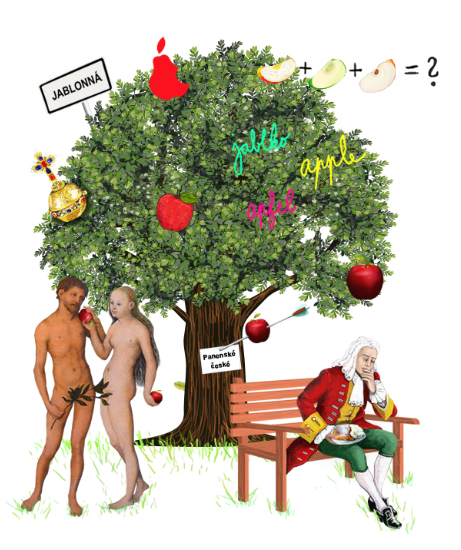 Aktuální informacez projektu PPUČ
Jakub Holec
Národní ústav pro vzdělávání
[Speaker Notes: Poděkování
Jednání minikonference má sloužit k formulacím doporučení pro jiné školy a pro systém v tematice digitální gramotnosti.
Aktivity projektu umožňují dobře popsat cíle vzdělávání rozvíjející digitální gramotnost a na konkrétních materiálech nabídnout možné postupy vedoucí k jejich dosahování s žáky.]
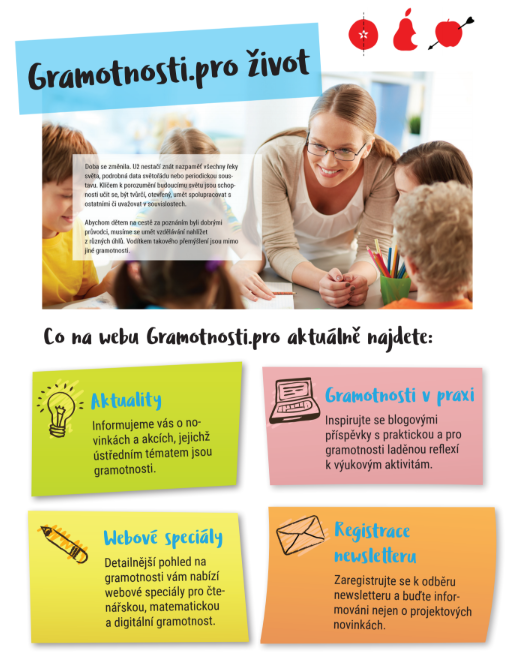 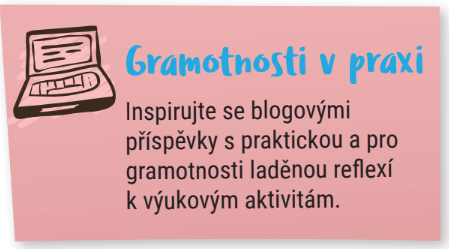 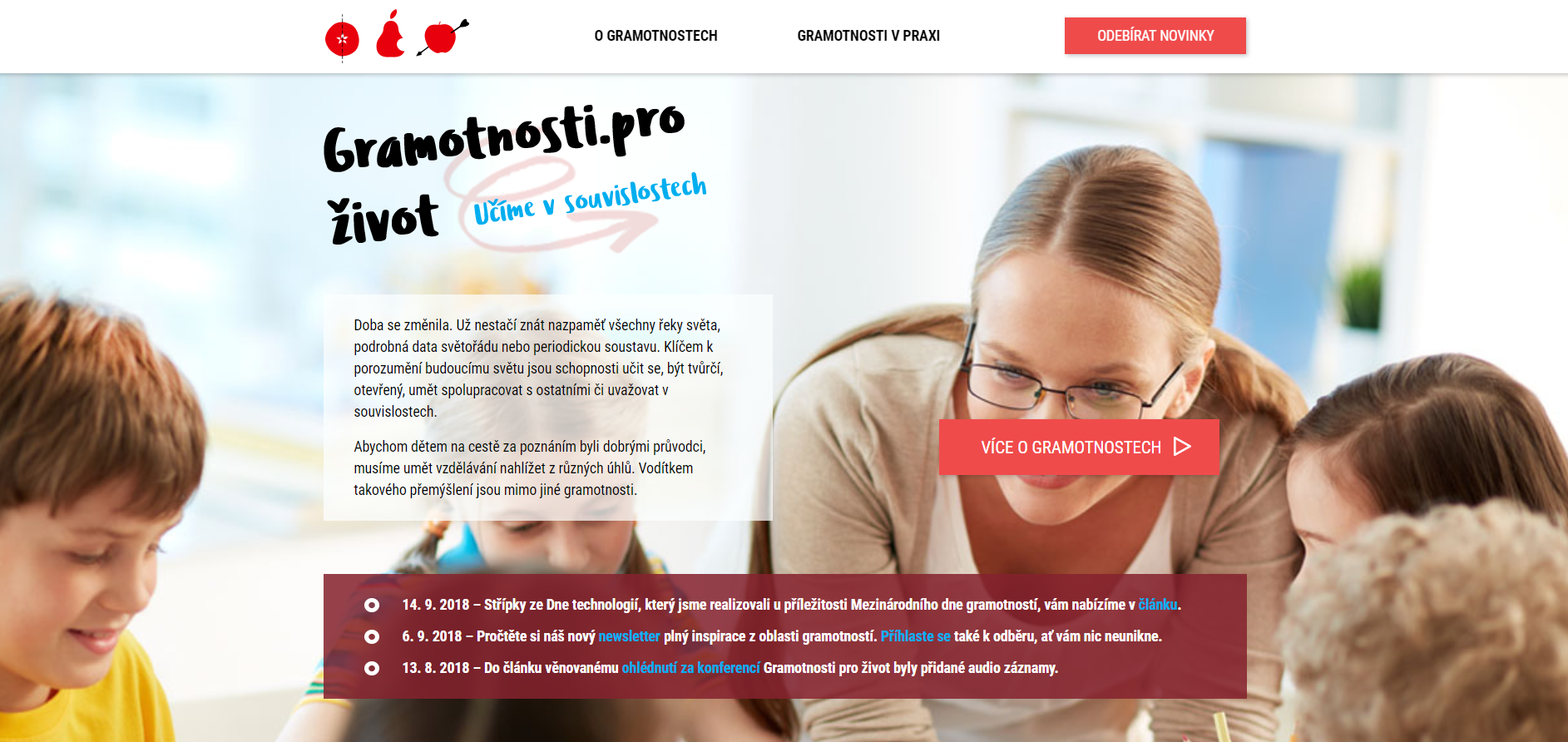 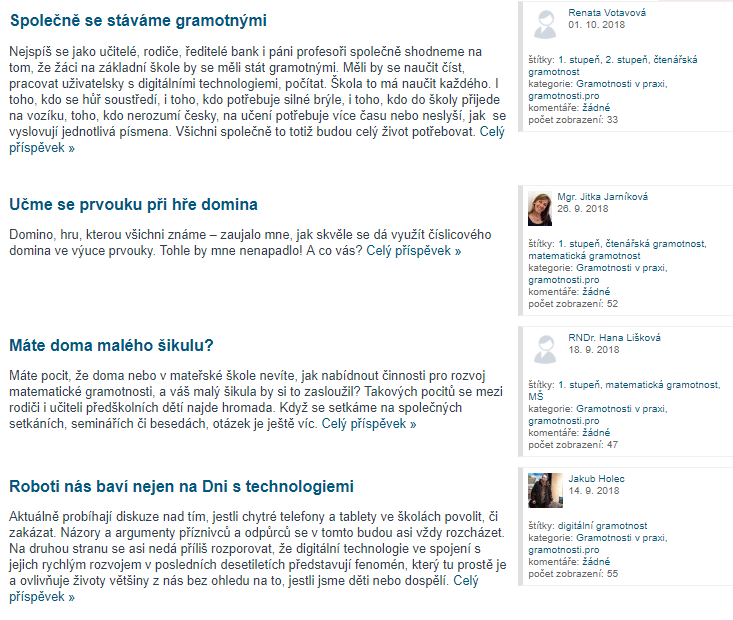 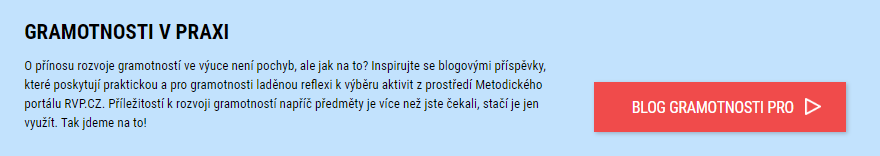 Blogové příspěvky na https://gramotnosti.pro/web/BLOG
SPOLEČENTVÍ PRAXEpodporujeme setkávání učitelů nad tématem gramotností v oborecha online diskuze
Zveme učitele MŠ a ZŠ a jejich mentory/podporovatele do online skupiny https://gramotnosti.pro/web/DISKUSE (Facebook)
Pilotně rozjíždíme KOLEKCE kvalitních existujících materiálů na rozvoj gramotnostív oborech. Ambasadorem KOLEKCE je konkrétní učitel/praktik/odborník/člen společenství.
Kolekce materiálů pro přírodovědnou výuku ve škole a v terénu pohledem gramotností(přírodopis, přírodověda)
http://gramotnosti.pro/web/kolekce01.priroda
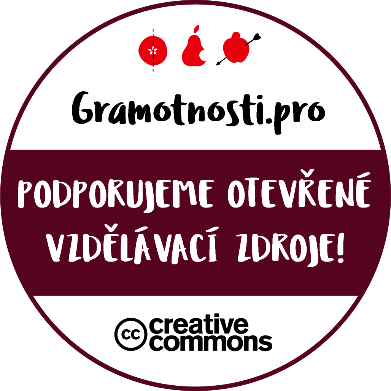 Inovujeme Metodický portál RVP.CZ
Chceme, aby byl portál lepší, užitečnější, modernější, přehlednější…

Vytváříme i nové aplikace!
Profil Učitel21 – aplikace pro vlastní hodnocení digitálních kompetencí, zároveň plánovací nástroj pro další profesní rozvoj v této oblasti. 
Dokončili jsme překlad Evropského rámce digitálních kompetencí pedagogů (DigCompEdu).
Pilot od března 2019.

gramotnosti.pro/web/DigCompEDU
Reputační systém (EMA) – katalog otevřených digitálních vzdělávacích zdrojů z různých portálů a webů. Umožní vyhledávat, hodnotit, komentovat, vytvářet tematické kolekce, sdílet inspiraci. Spouštíme prosinec 2018.
www.inovujeme.rvp.cz
[Speaker Notes: Přehlednější stavba portálu
Modernější design
Zaměření na uživatele -  základní a pokročilý uživatel
Nové užitečné moduly – RS, PU21, PS21]
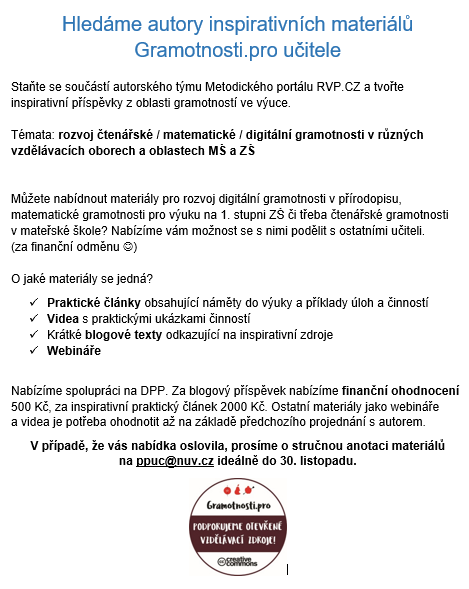 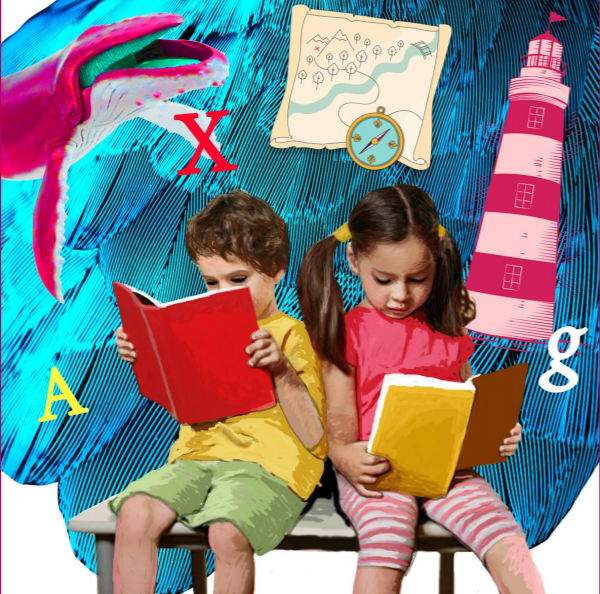 děkuji za pozornost
Mgr. Jakub Holec
jakub.holec@nuv.cz
Podpora budování kapacit pro rozvoj základních pre/gramotností v předškolním a základním vzdělávání - Podpora práce učitelů (PPUČ) je financován Evropskou unií.